Wiki технологии
Выполнила: Смирнова Полина
Группа: Авб-12
Что такое Wiki технологии?
Wiki-технология - это технология построения Web-сайта, позволяющая пользователям принимать непосредственное участие в редактировании его контента - исправлении ошибок, добавлении новых материалов, и при этом она не требует использования специальных программ, регистрации на сервере и знания HTML. В подобных системах создание кода и его редактирование является коллективным процессом.
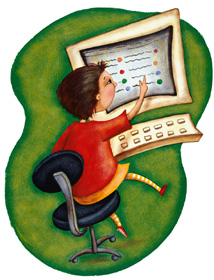 Достоинства Wiki
У любого человека есть возможность участвовать в разработке контента
Вики – это Ваше личное интернет-пространство, которое достаточно легко организовать и наполнить.
Осуществление эффективного информационного взаимодействия
обеспечение доступа к информационным ресурсам всем участникам образовательного процесса
организация эффективного управления и педагогическое наблюдение
Недостатки Wiki
Дублирование информации.
Невозможность структурирования.
Ненадёжность информации. 
Вандализм.
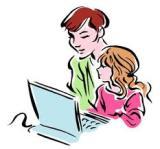 Роль Wiki в образовании
1.	Актуализация информации, когда необходимо найти данные в хранилищах, перевести информацию в форму цифровых объектов и сделать эти цифровые объекты доступными для дальнейшего использования. 
2.	Расширение сообщений, когда нужно обогатить лекционные материалы фотографиями, аудиозаписями и видеофрагментами, совместить внутри одного рассказа различные точки зрения, различные научные подходы.
Роль Wiki в образовании
Региональный контекст обучения, когда нужно показать связь знаний и событий с местом, где события происходят, с историческим контекстом обучения.
Совместный характер знания и обучения, когда мы стремимся включить в учебный процесс коллективное творчество, критическое мышление, толерантность и понимание относительности любого знания
Источники
http://wiki.uspi.ru/index.php/Вики-_технология_и_её_использование_в_образовании. 
http://dulanov.wordpress.com/2004/06/01/tehnologiya_viki/
http://www.pcweek.ru/themes/detail.php?ID=67938